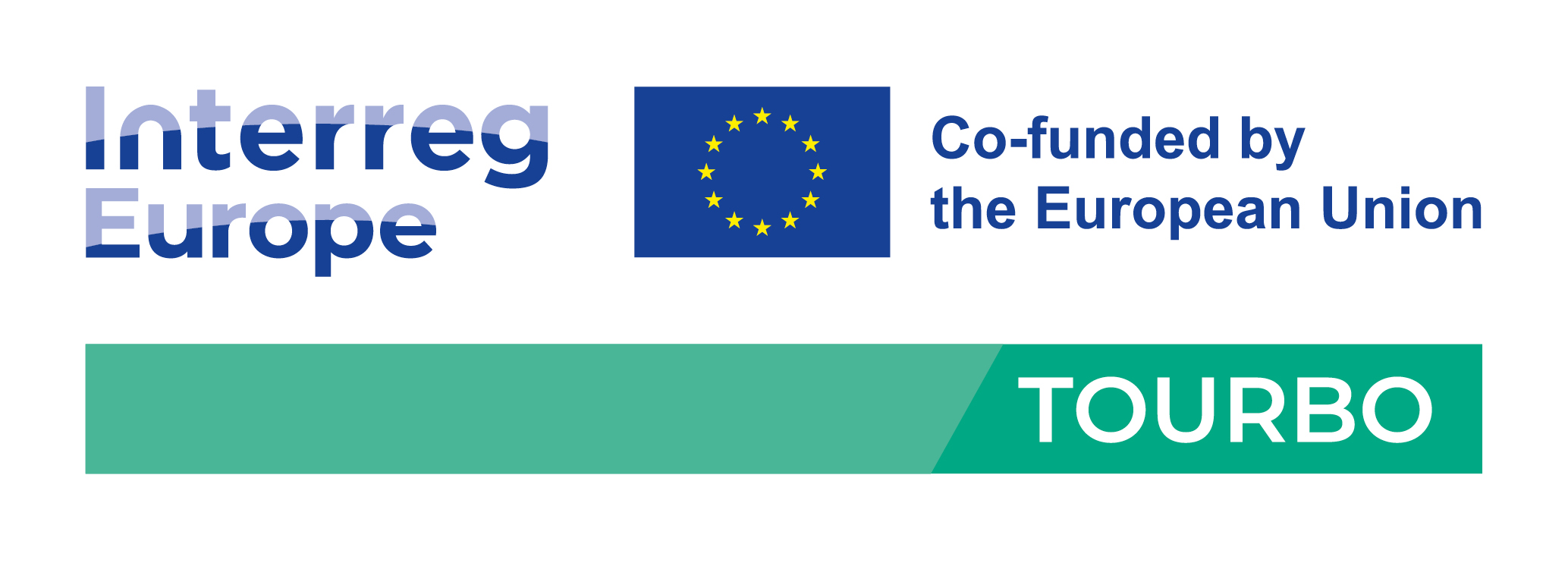 1st online meeting
“PIT”
Anne Furphy
Project Manager at Chamber of Commerce of Seville
Anne.furphy@camaradesevilla.com
21 MARCH 2023| Online
OUR AGENDA
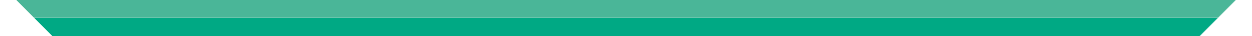 How do we manage our project?

Relevant information

Communication

TO-Dos, let’s start !
TOTAL
12.3 MEUR
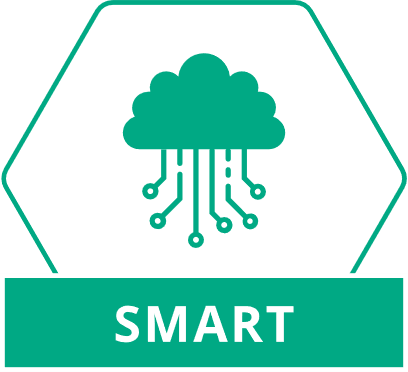 HOW DO WE MANAGE OUR PROJECT
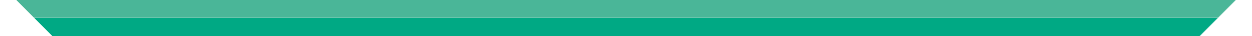 Monthly online “PIT” meeting – Performance, Issues, Target

Online google drive folder for all project documentation
https://drive.google.com/drive/folders/1pK-MpoIRXVt_vf6wj0dQwrpeOxMj8T_v?usp=sharing

Main reporting principles
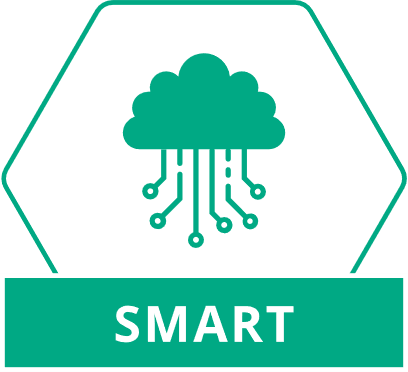 12.3 MEUR
HOW DO WE MANAGE OUR PROJECT
Main reporting principles
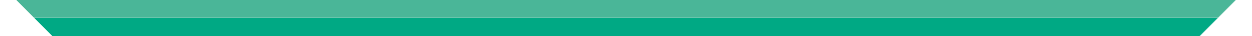 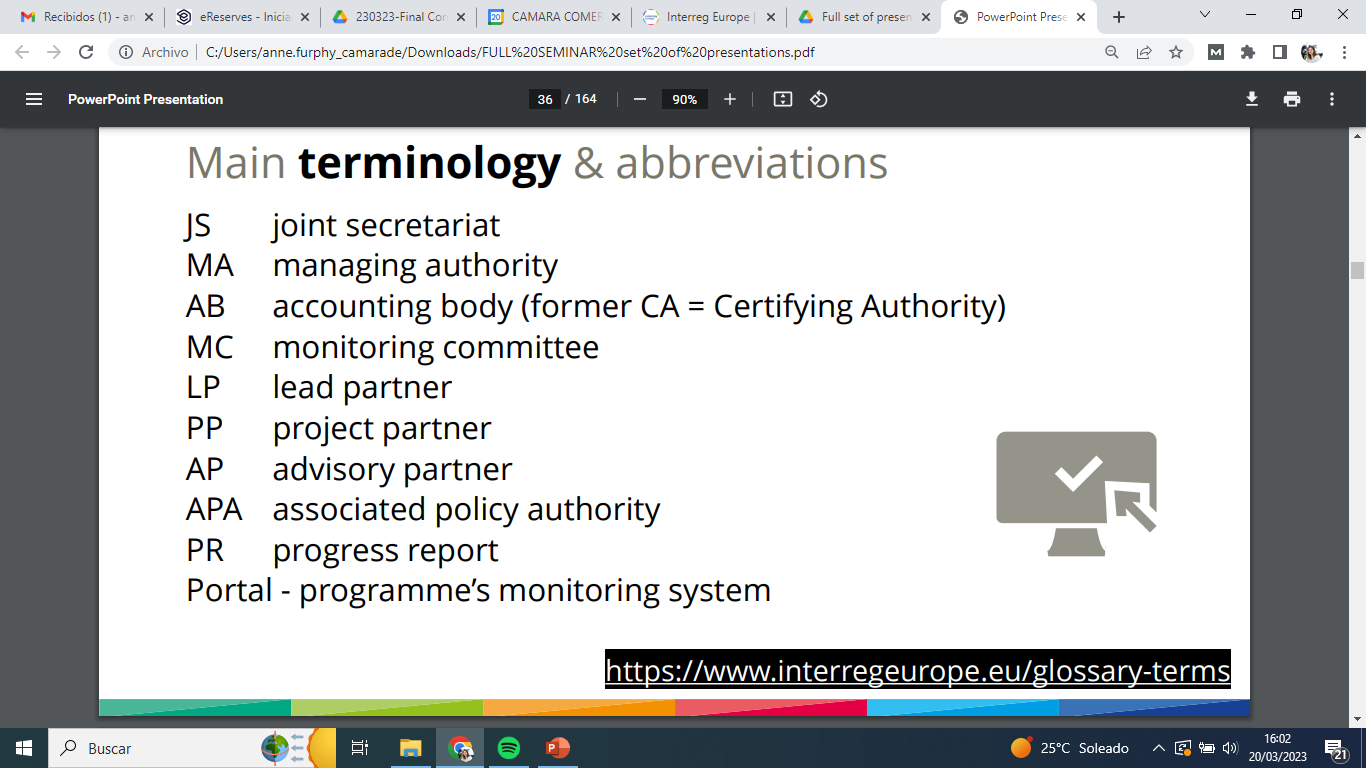 12.3 MEUR
HOW DO WE MANAGE OUR PROJECT
Main reporting principles
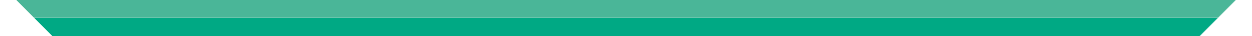 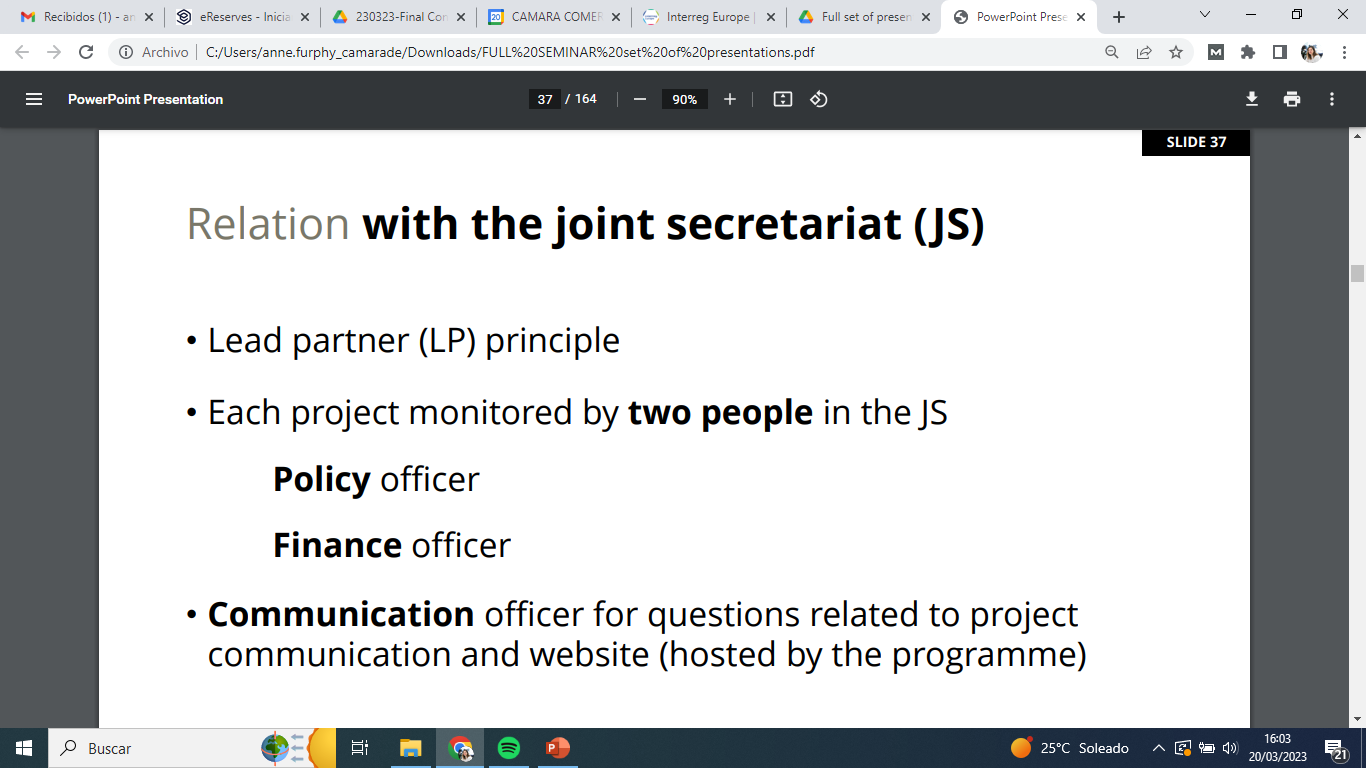 12.3 MEUR
HOW DO WE MANAGE OUR PROJECT
Main reporting principles
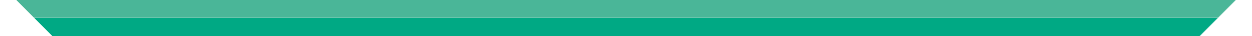 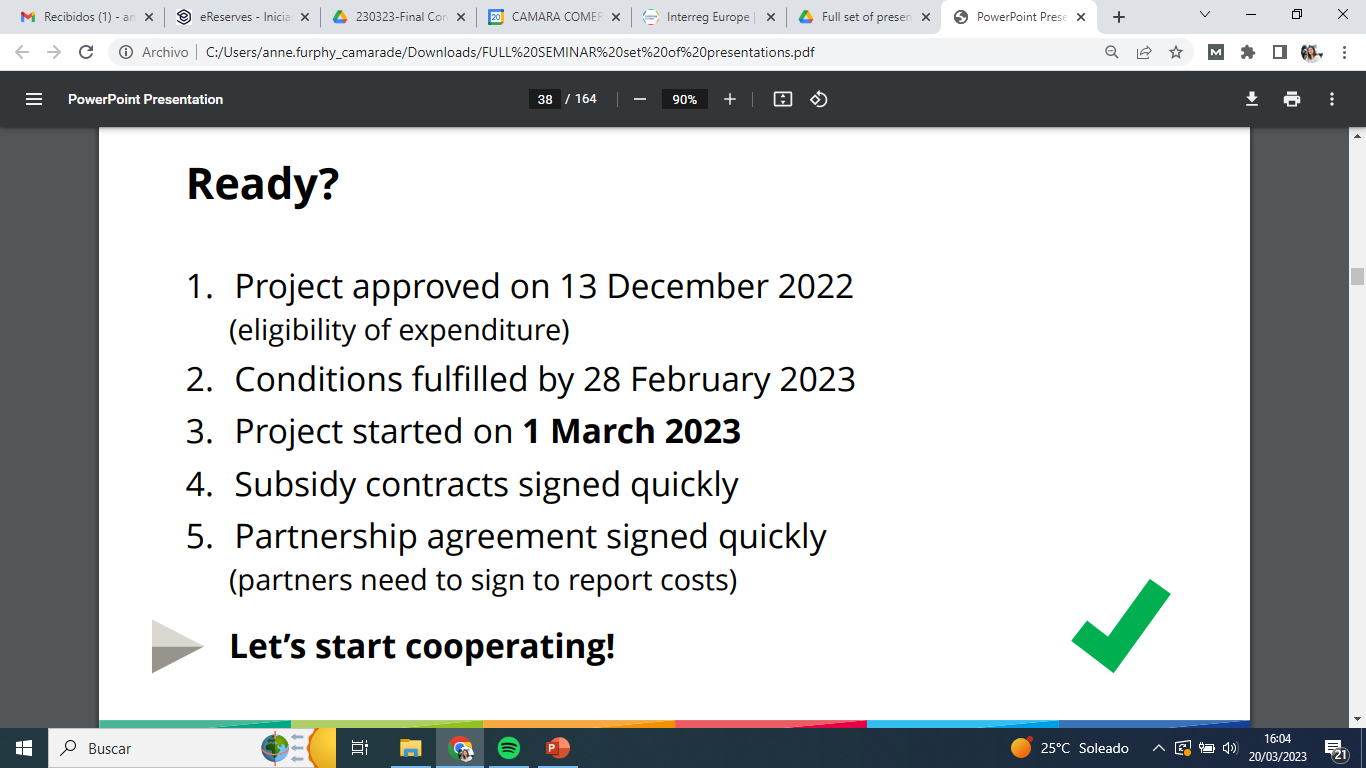 12.3 MEUR
HOW DO WE MANAGE OUR PROJECT
Main reporting principles
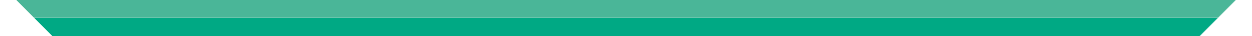 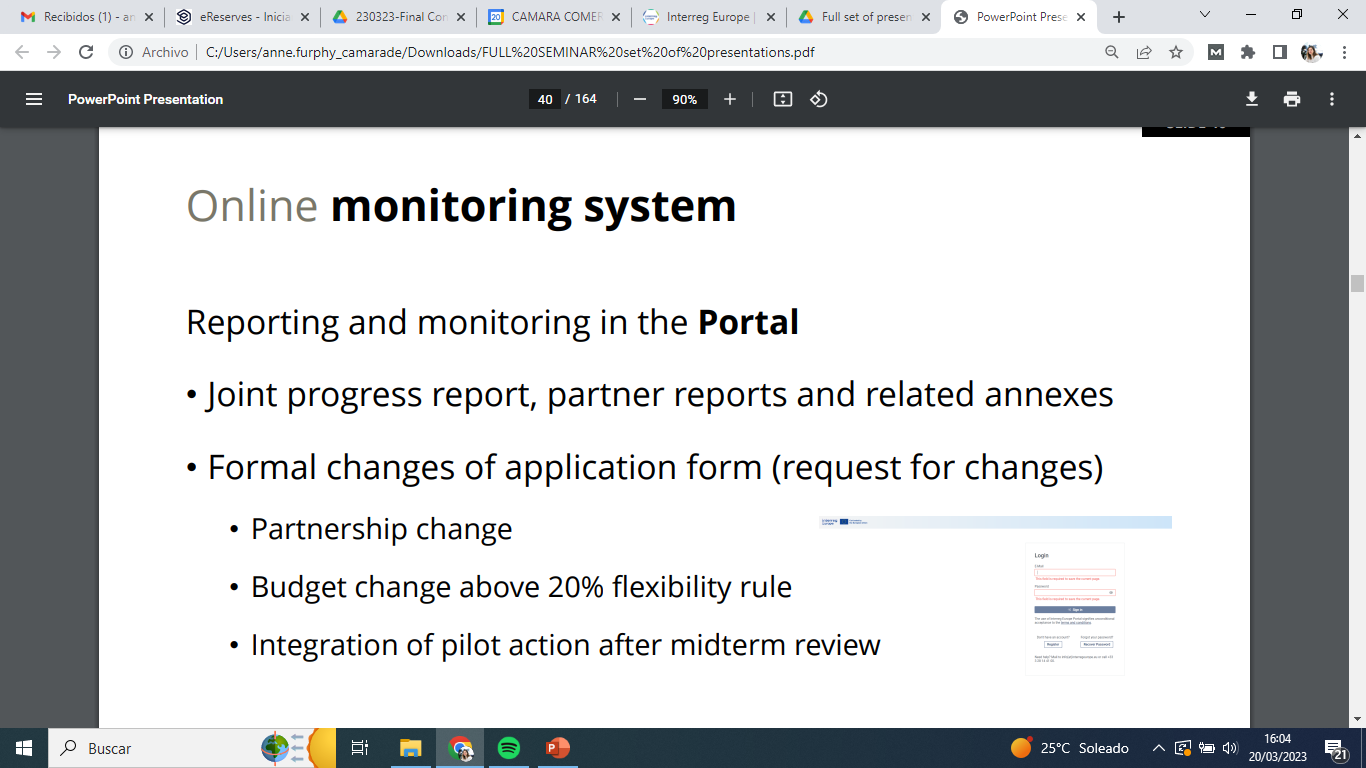 12.3 MEUR
HOW DO WE MANAGE OUR PROJECT
Main reporting principles
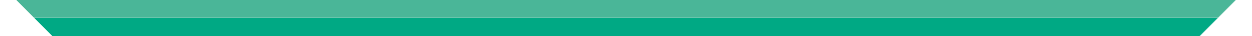 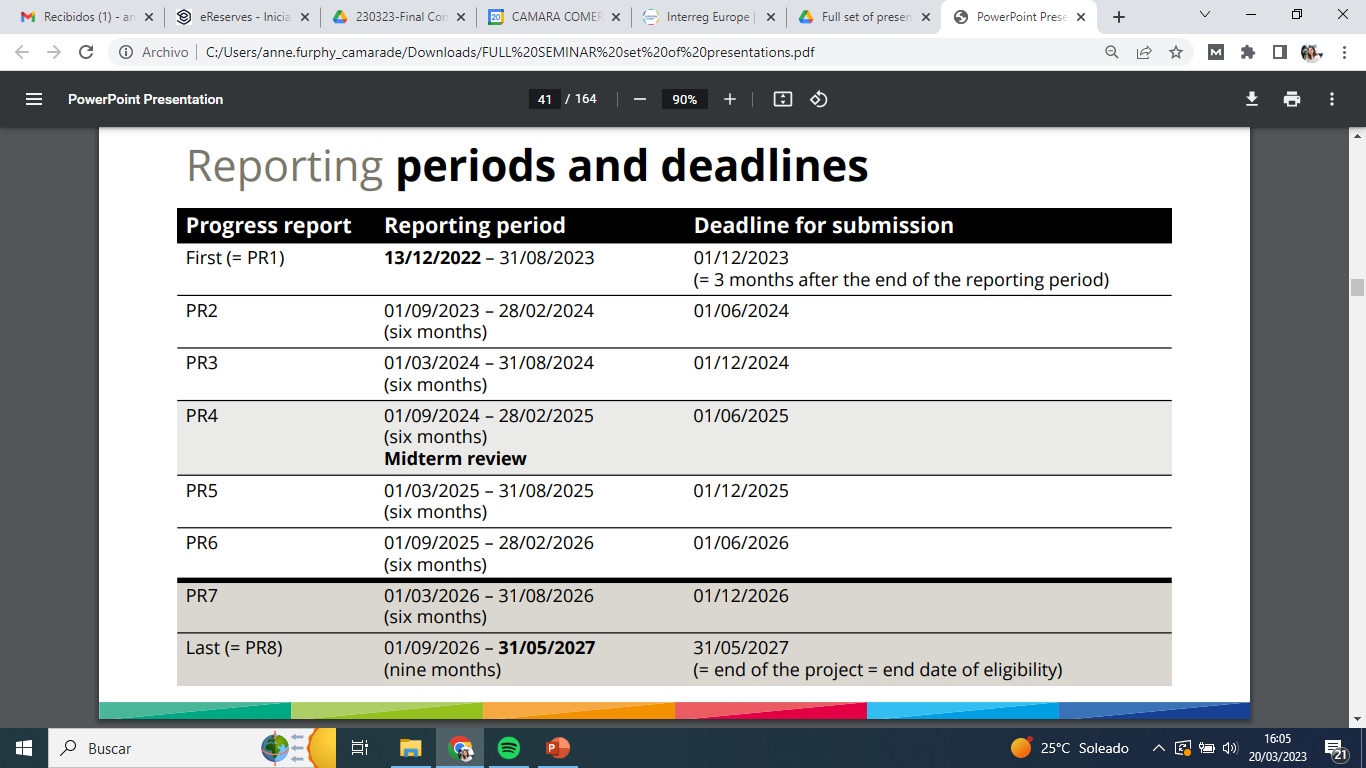 12.3 MEUR
HOW DO WE MANAGE OUR PROJECT
Main reporting principles
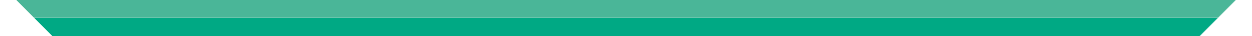 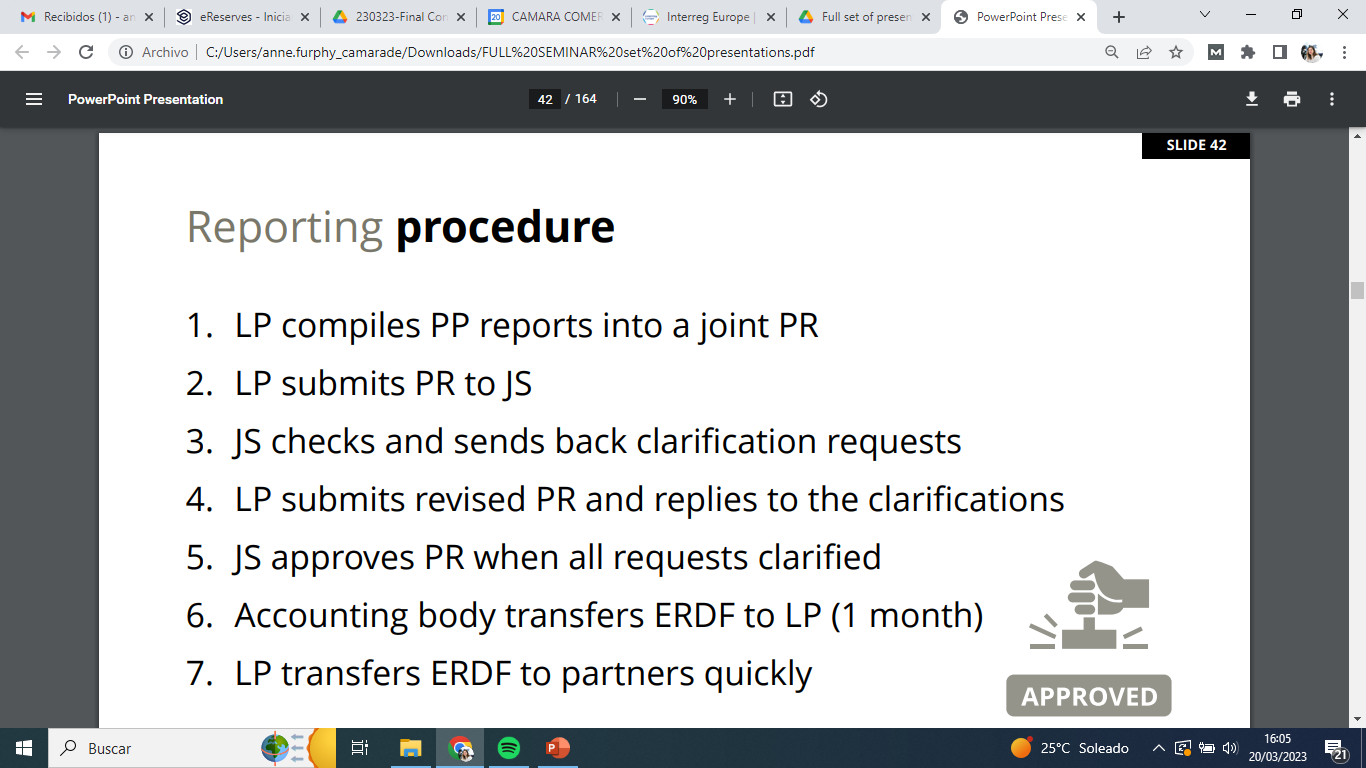 12.3 MEUR
HOW DO WE MANAGE OUR PROJECT
Main reporting principles
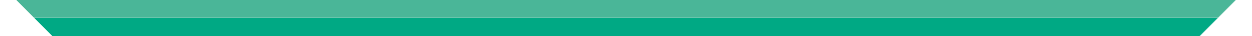 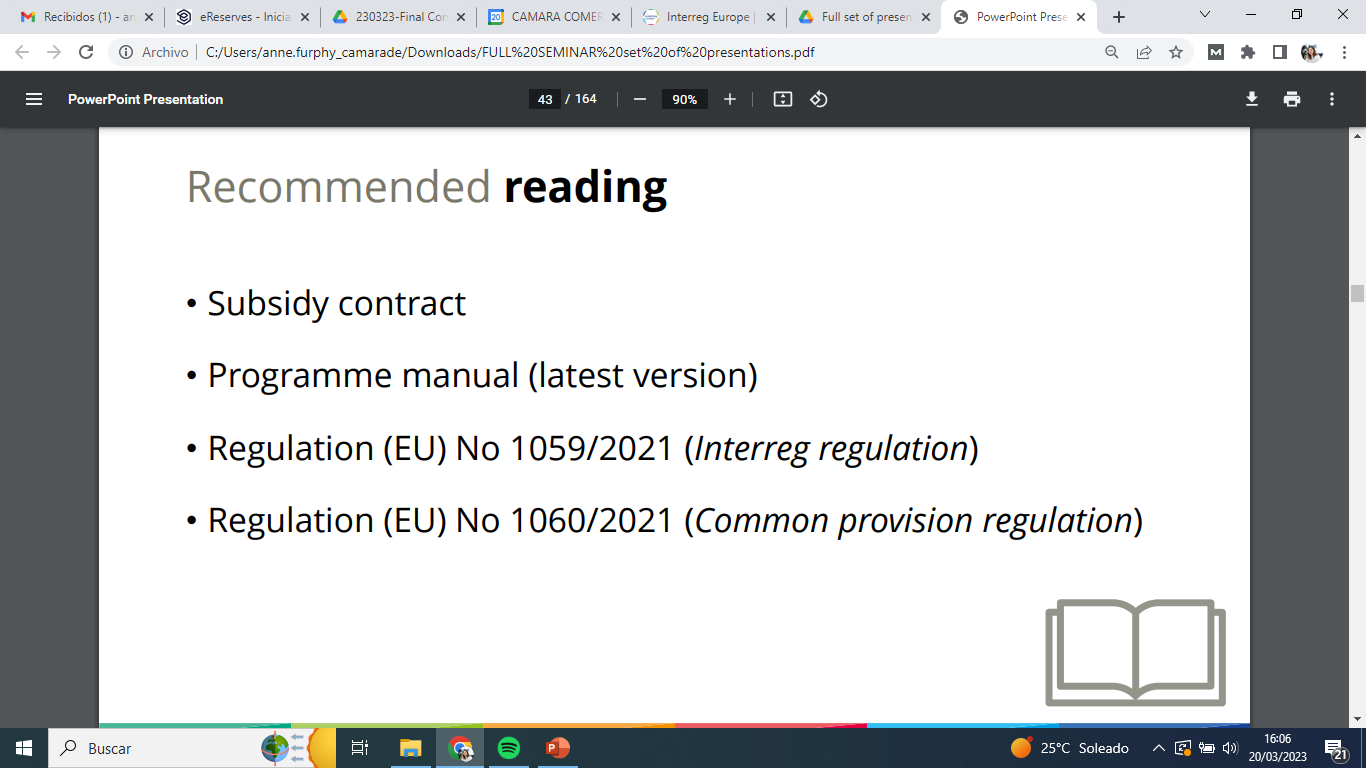 12.3 MEUR
RELEVANT INFORMATION
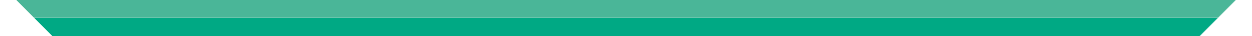 GOOGLE DRIVE: 
https://drive.google.com/drive/folders/1pK-MpoIRXVt_vf6wj0dQwrpeOxMj8T_v?usp=sharing

INTERREG EUROPE WEBSITE: 
https://www.interregeurope.eu/

The PORTAL: 
https://portal.interregeurope.eu/login
COMMUNICATION
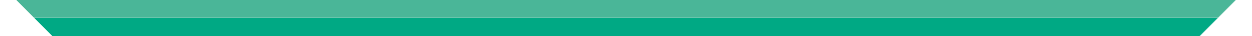 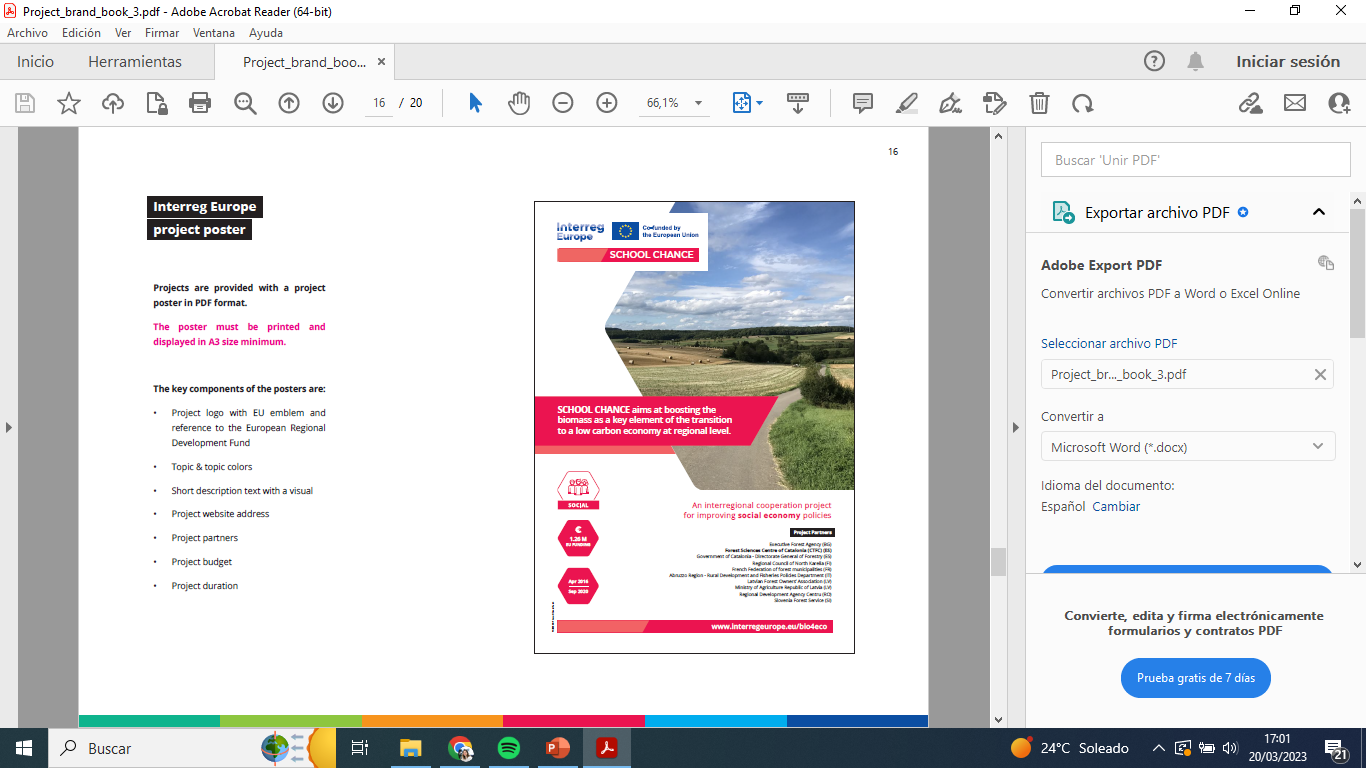 A3 POSTER OF THE PROJECT
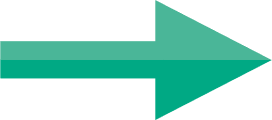 COMMUNICATION
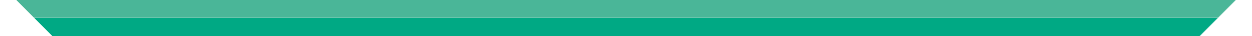 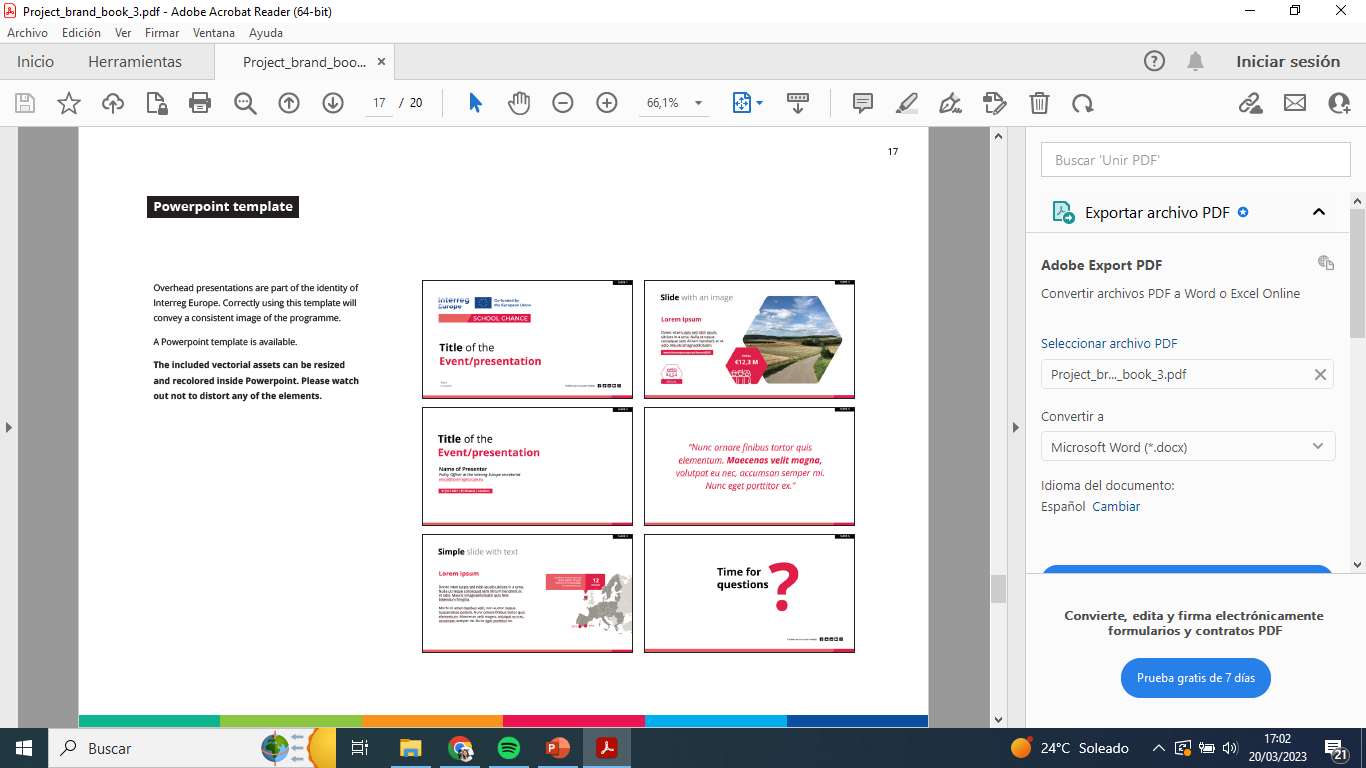 POWER POINT TEMPLATE
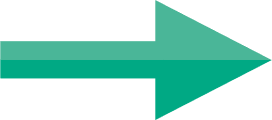 COMMUNICATION
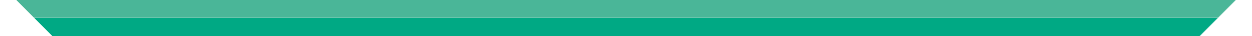 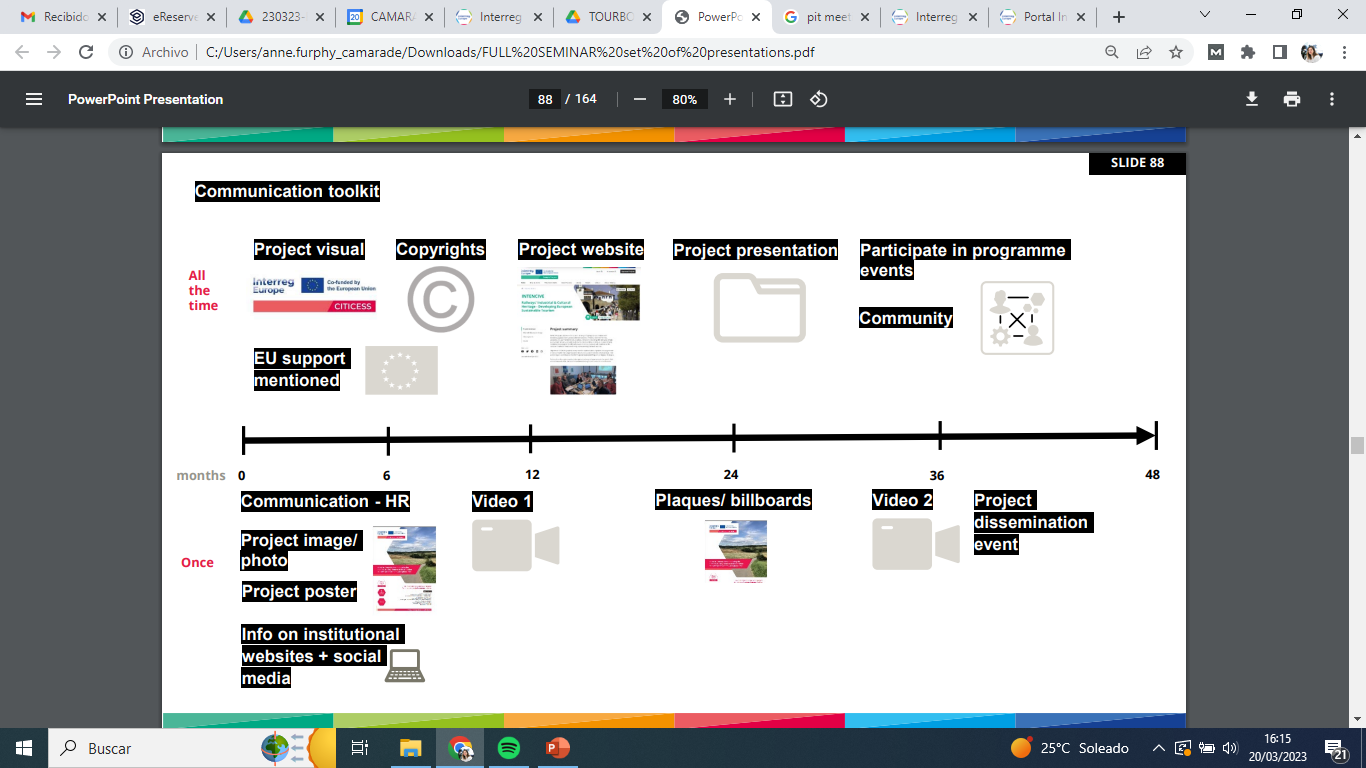 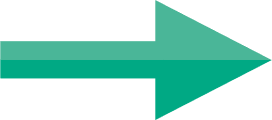 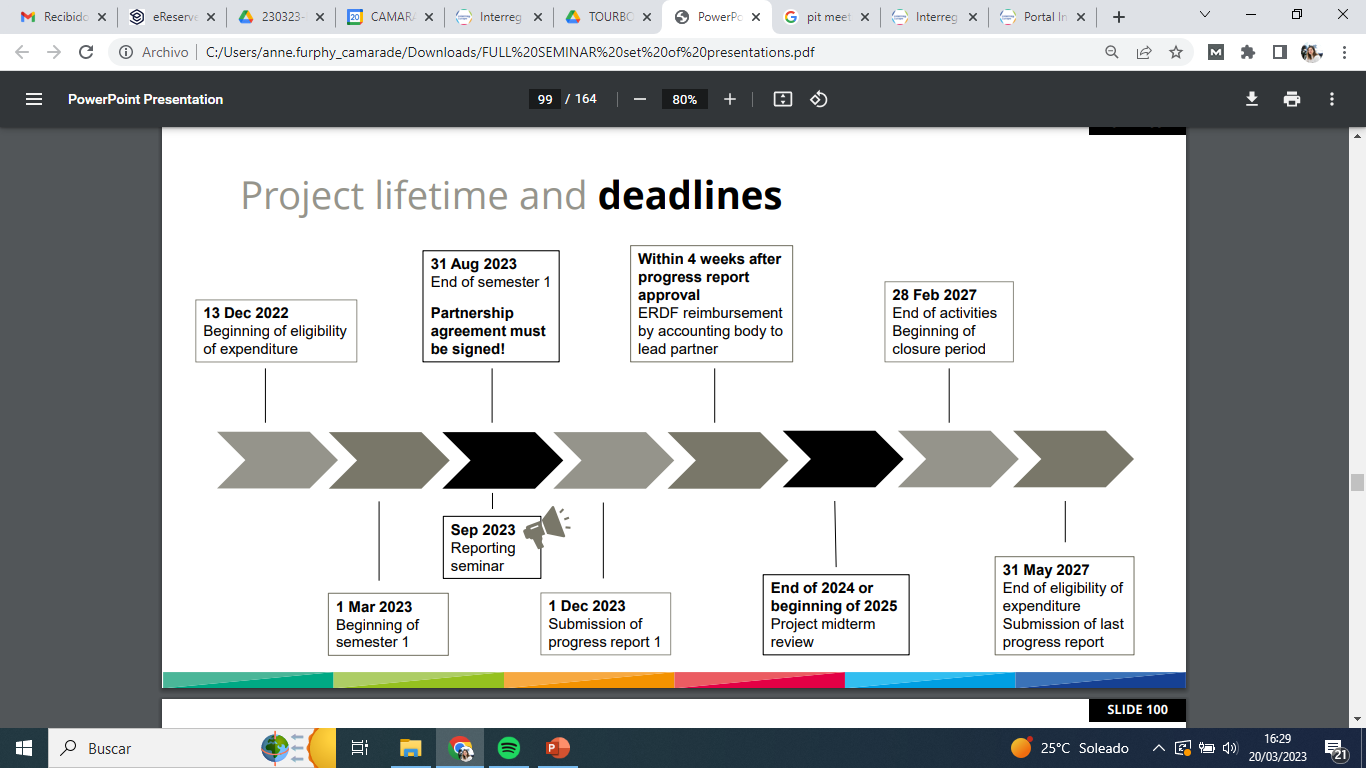 TO-DOS LET’S START
12.3 MEUR
?
Time for questions
Thank you!
www.interregeurope.eu/TOURBO